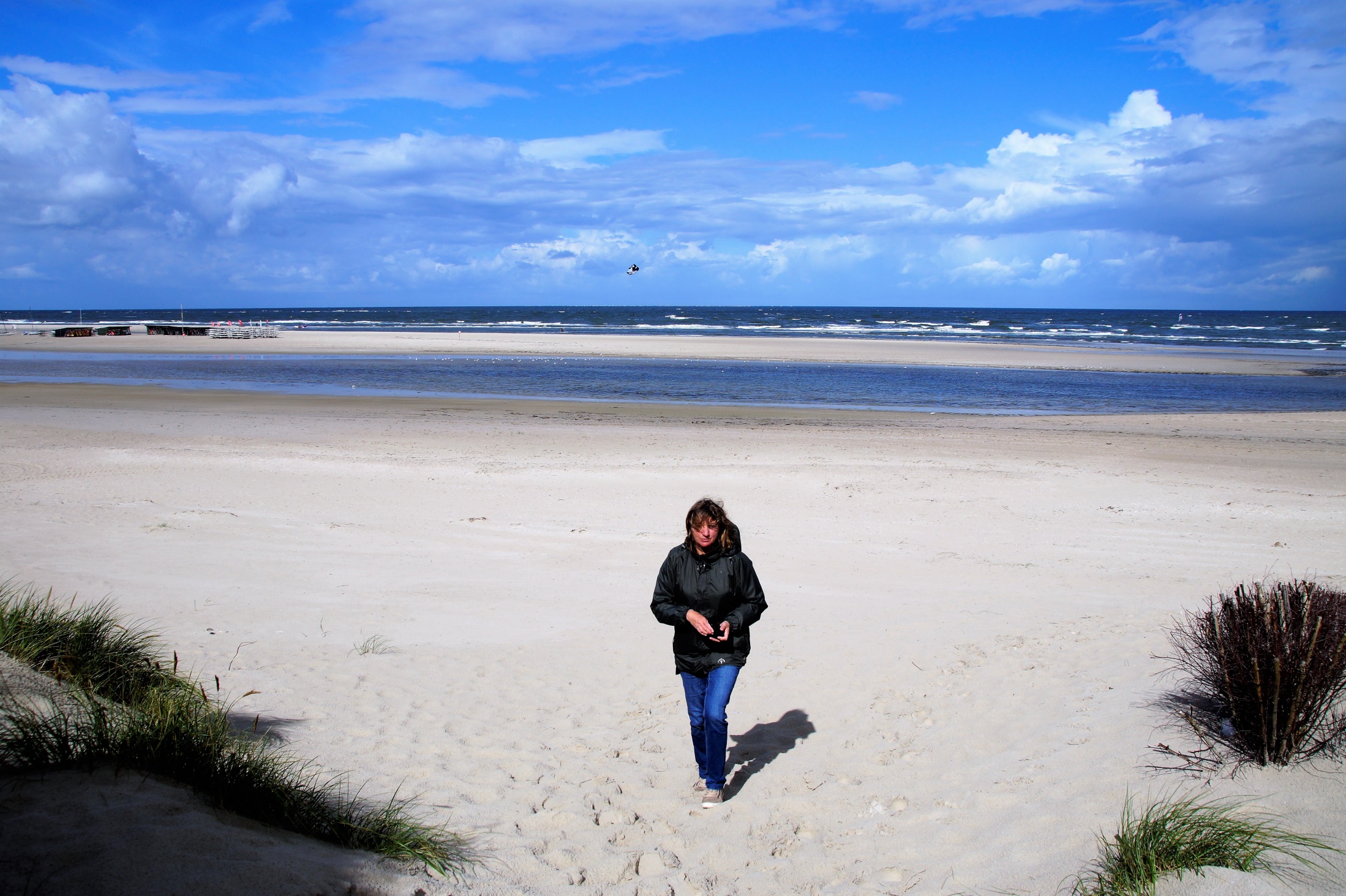 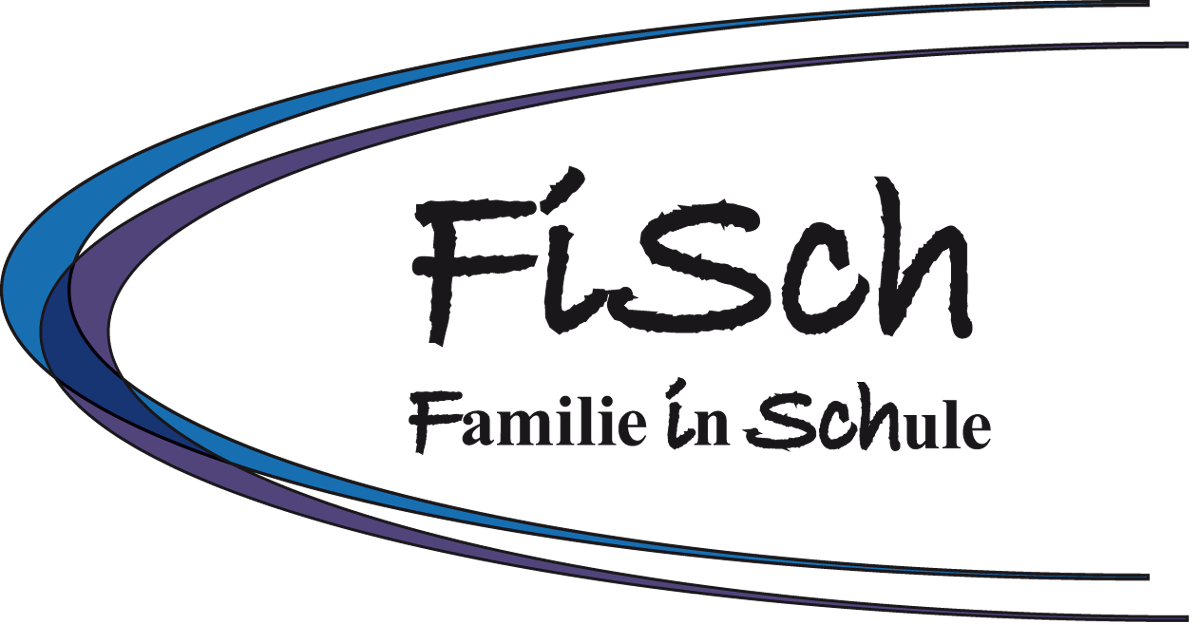 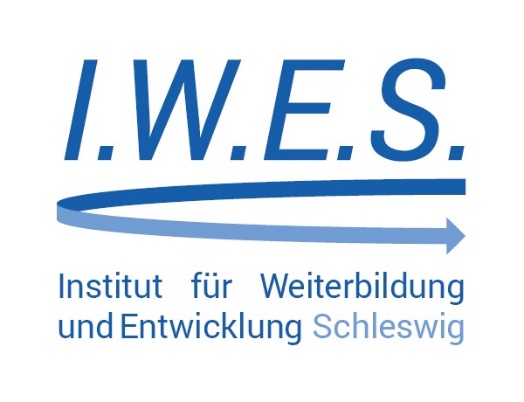 Ulrike Behme-Matthiessen, Andree Nykamp & Thomas Pletsch
www. fisch-online.info
Vorteile der Multifamilientherapie

Überwindung von Isolation & Stigmatisierung
Neue Perspektiven anregen
Gegenseitige Unterstützung und Rückmeldung
Voneinander lernen 
Sich gespiegelt sehen
Hoffnung wecken
Stärkung der Elternrolle
(nach Asen/Scholz)
2
www.iwes-online.info
Multifamiliencoaching in der Schule


…hat  das Ziel, 
die Eltern für das Verhalten ihrer Kinder zu sensibilisieren, 
sie im Umgang mit ihren Kindern zu unterstützen 
und 
die elterlichen Handlungsmöglichkeiten zu erweitern. 
	Stärkung der elterlichen Präsenz!
Zusammenarbeit Elternhaus – Schule
Gegenseitige Unterstützung statt Abwertung
3
www.iwes-online.info
Multifamilienkontexte am Beispiel der TK

Multifamilientherapie
Multifamilientage/-nachmittage
FiSch (Familie in Schule)
Elterntraining
4
www.iwes-online.info
FiSch-Teilnehmer


4 - 8  Kinder mit Verhaltensproblemen im       schulischen Bereich: 
	- Kinder der TK 
	- Ehemalige Patienten der TK 
  ein Elternteil
  ein Lehrer
  ein Elterncoach
5
www.iwes-online.info
FiSch-Standards
 
3-4 Ziele, konkret formuliert
Bewertung jeder  Unterrichtsstunde
6
www.iwes-online.info
Zielorientierung

Blick in die Zukunft (Handlung nach vorne) 

Überzeugung : Ich kann etwas tun = Selbstwirksamkeit
7
www.iwes-online.info
Hilfreiche Ziele sind ...

positiv formuliert 
und
beschreiben konkretes Verhalten.
Die Entwicklungsschritte sind leistbar.
Komplexes Verhalten  Überschaubare Schritte
8
www.iwes-online.info
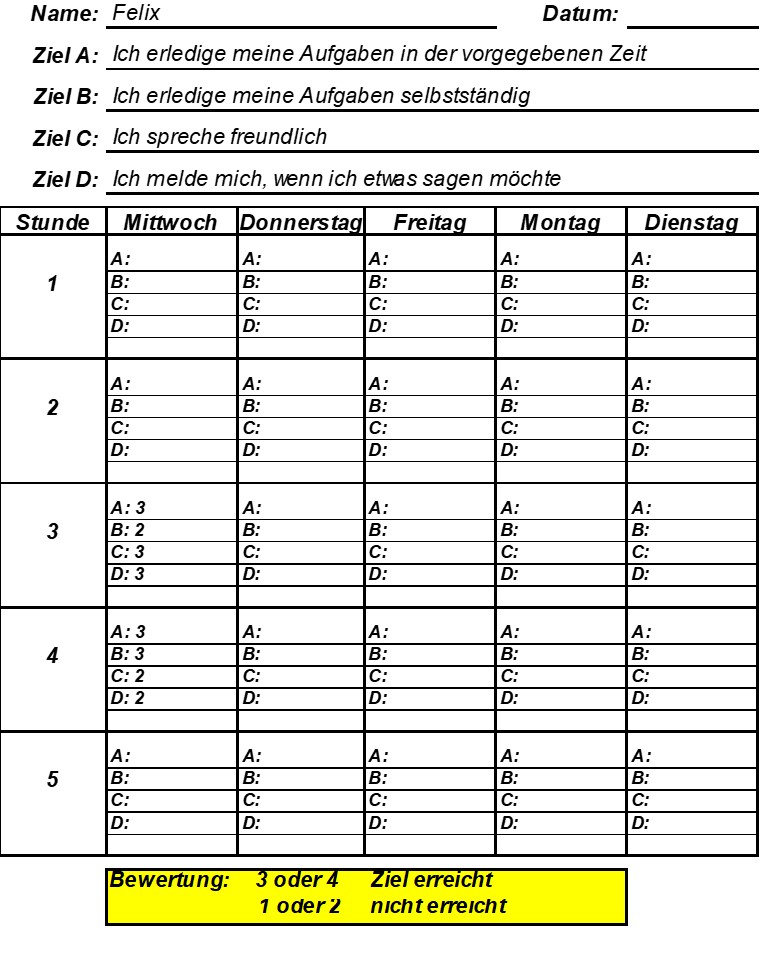 9
www.iwes-online.info
Ich erledige meine Aufgaben selbständig
Ich erledige meine Aufgaben in der vorgegebenen Zeit
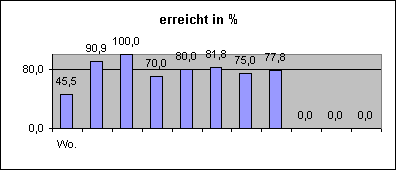 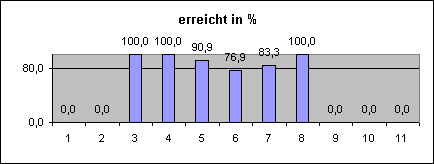 Ich melde mich, wenn ich etwas sagen möchte
Ich spreche freundlich
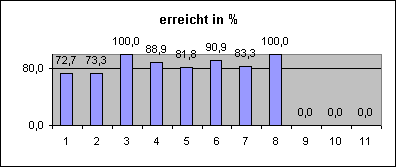 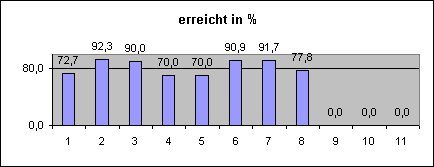 10
www.iwes-online.info
Ablauf des FiSch-Tages
Elternrunde
Gesprächsrunde & Wochenbilanz
Unterricht
Auswertung beider Schulstunden (Tagesbilanz)
11
www.iwes-online.info
Elternrunde

Reflexion der vergangenen Schulwoche 
Ziele und Wünsche der Eltern für diesen FiSch-Tag
Prognose für den heutigen Vormittag
12
www.iwes-online.info
Gesprächs- und Aktionsrunde und Wochenbilanz

Gemeinsame Gesprächs- und Aktionsrunde
Wochenbilanz (Eltern und Kind)
Vorstellung der Wochenergebnisse
13
www.iwes-online.info
Elterncoaching im Unterricht

Gesprächsatmosphäre schaffen
Austausch anregen
Gemeinsame Lösungssuche
Erproben von Alternativen
Experimentierfeld
14
www.iwes-online.info
Auswertung beider Schulstunden (Tagesbilanz)
Interview mit Selbsteinschätzung des Kindes (Elterntausch)
Vorstellung des Interviews
Einschätzung: Eltern/Gruppe/Lehrer
Bewertung
Evtl. neues Ziel
15
www.iwes-online.info
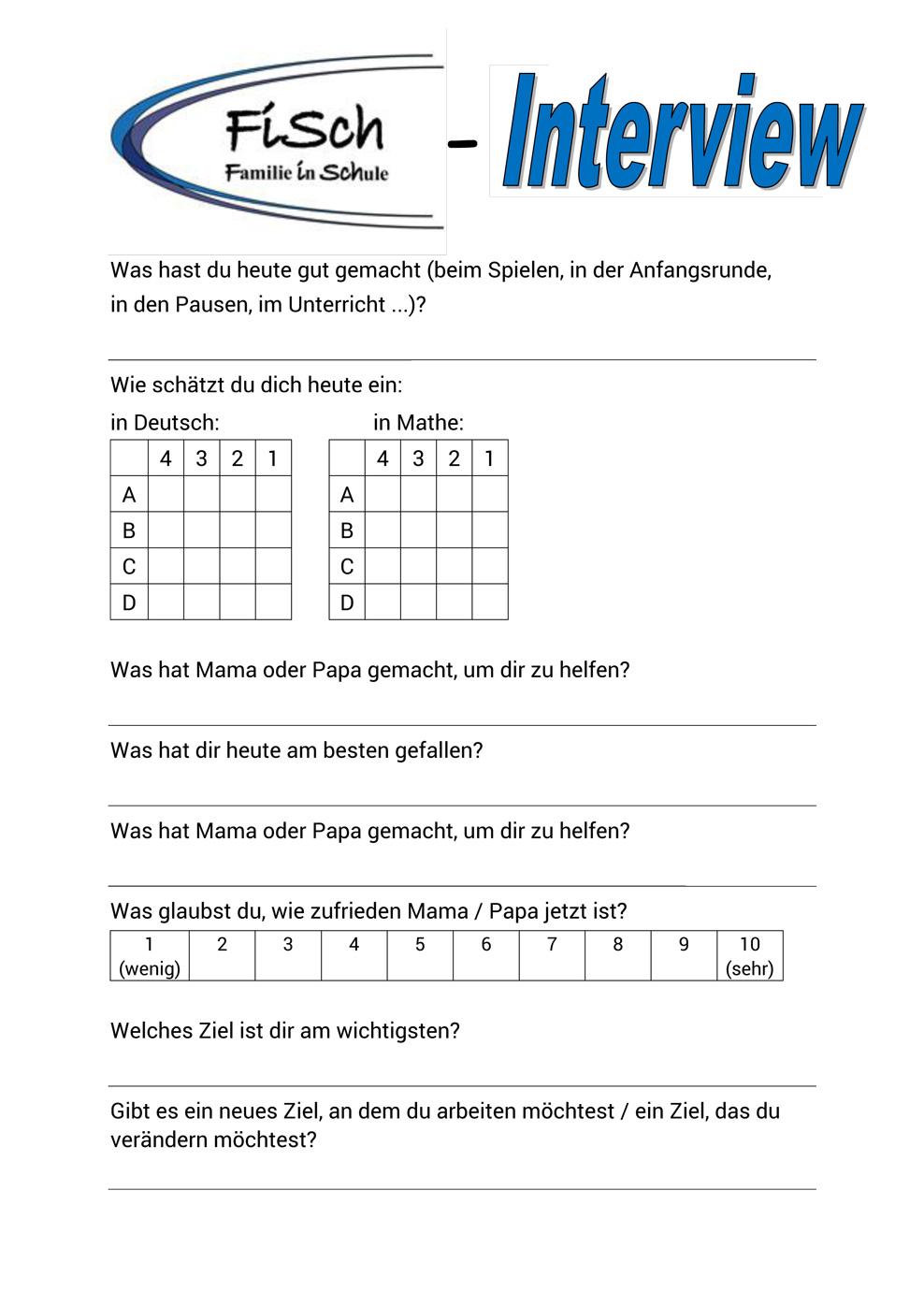 16
www.iwes-online.info
Schwerpunkte

FiSch als Reintegrationsmodell (z.B. KJPP)

FiSch als Präventionsmodell (Regelschule)
17
www.iwes-online.info
FiSch-Entwicklungen …

FiSch-Klassen an Schulen in mehreren      Bundesländern
SL:  Verzahnung mit der Ambulanz der KJPP
Wissenschaftliche Begleitung durch die Uni FL
Kontakt / Info / Fortbildung & Vernetzung:                    www.fisch-online.info
18
www.iwes-online.info
Evaluation: Nutzen von FiSch …
… aus Sicht der Eltern
Veränderungen beim Kind
Veränderungen an sich selbst
Mehr Verständnis für Lehrkräfte
Einhalten von Regeln
19
www.iwes-online.info
Evaluation: Nutzen von FiSch …
… aus Sicht der FiSch-Teams

Verbesserter Umgang oder Entlastung innerhalb der Familie 
Verbesserungen im Verhaltensbereich 
Veränderungen oder Entlastung der schulischen Situation 
Verbesserungen bzgl. des konzentrierten Arbeitens 
Verbesserter Kontakt zwischen Eltern und Stammschule
20
www.iwes-online.info
Evaluation: Nutzen von FiSch …
… aus Sicht der Lehrkräfte
Veränderung der Lernsituation durch andere Strukturierung der Aufgabenstellung
Notwendigkeit von Lob und Zuspruch
Positiver Kontakt zum Elternhaus
21
www.iwes-online.info
Evaluation: Was den Nutzen ausmacht
Ein neuer Blick auf das Kind
Solidarisierung der Eltern
Aha-Effekt bei den Kindern
Eltern bekommen besondere Einblicke in den Unterricht
Eingebunden sein in das Geschehen
22
www.iwes-online.info
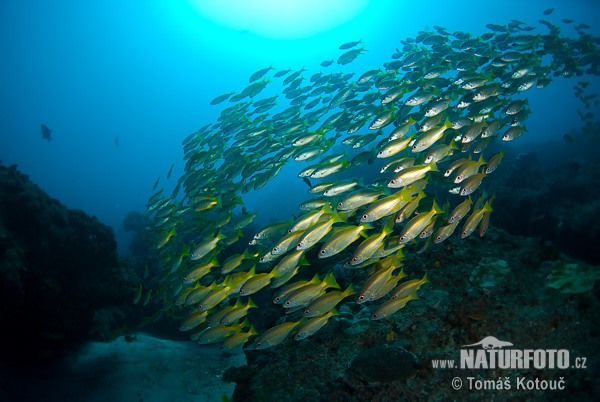 Vielen Dank für Ihre Aufmerksamkeit!
Vielen Dank für Ihre Aufmerksamkeit!
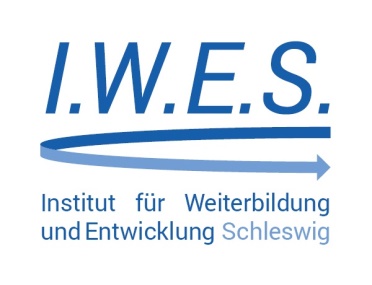 23
www.iwes-online.info